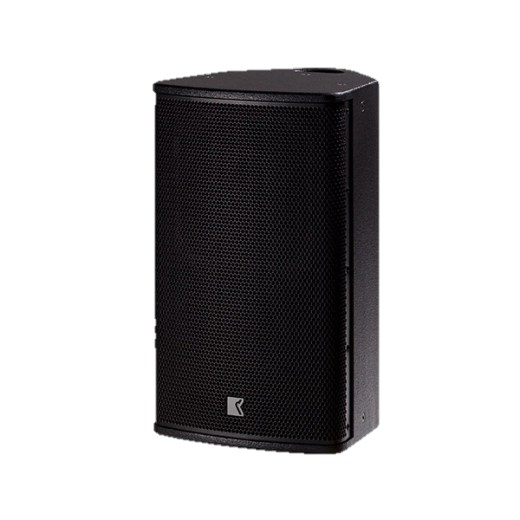 POINT SOURCE SPEAKER
EIDOS 10 (Outline)
자연스럽고 평탄한 오디오 성능
캐비닛 크기 대비 높은 SPL
회전 가능한 웨이브 가이드
패시브 크로스 오버 내장
1